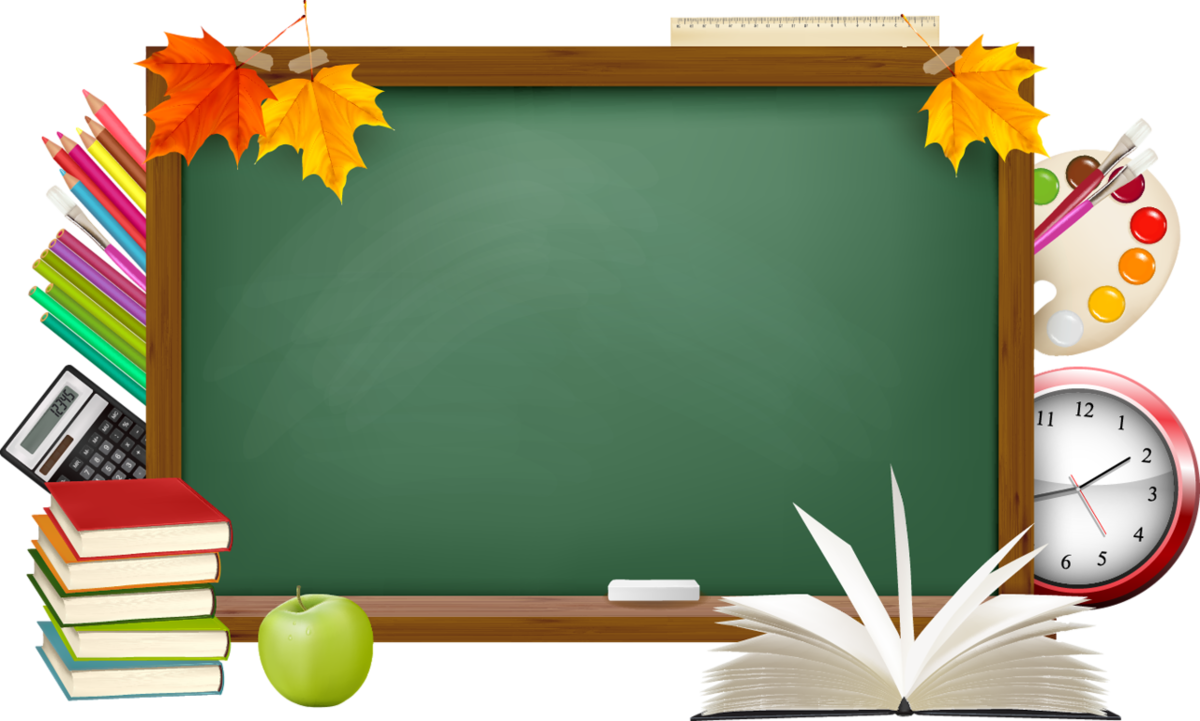 проект
«Своя игра»
 выполнила: учитель математики     МБОУ ЦО «Притяжение»
 г.о.Спасск-Дальний
       Кузьмина Марина Николаевна
Цель и задачи
Цель проекта:
Создание математической игры для учащихся 9 классов  с целью повышения  уровня подготовки к ОГЭ по математике, приобретения опыта для решения заданий различных типов.
Задачи проекта:
1.Собрать  необходимую информацию для выполнения проекта в интернете
2.Изучить историю создания  и правила игры «Своя игра»
3.Подобрать задания  по темам ОГЭ по математике 2020г из открытого банка задач ФИПИ
4. Определить критерии оценивания каждого этапа
5. Разработать  презентацию  игры
Правила игры
Командам предлагаются темы из разделов ОГЭ по математике
В каждой теме предлагается по 5 вопросов различного уровня сложности
Команды играют поочередно. За каждый неправильный ответ команда пропускает ход за минусом предусмотренных баллов за ответ.
Класс делится на команды по 4- 5 человек, так чтобы в каждой команде были учащиеся с различным уровнем знаний по математике.
Время ответа на вопрос 5 минут. По окончании игры суммируются баллы  и определяется победитель
Критерии выставления баллов
За правильный ответ команда получает столько баллов, сколько стоит вопрос
Если дан неправильный ответ то команда теряет столько баллов, сколько стоит вопрос
Если команда пропускает ход, то Баллы, которые были набраны ранее не меняются.
Победителем является та команда. которая наберет  наибольшее число баллов
Числа  и вычисления
100
200
300
400
500
Уравнение неравенства и их системы
100
200
300
400
500
Прогрессия
100
200
300
400
500
Геометрия
100
200
300
400
500
Реальная математика
100
200
300
400
500
Действия с обыкновенными дробями
100
Вычислите:
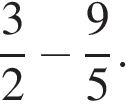 Ответ
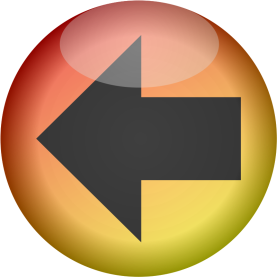 Действия с обыкновенными дробями
100
Вычислите:
Ответ
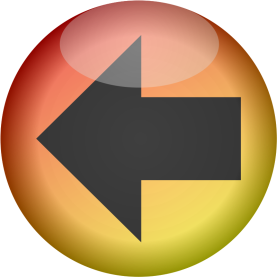 -0,3
Вычисление
200
Найдите значение выражения
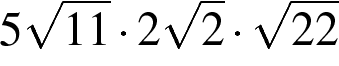 Ответ
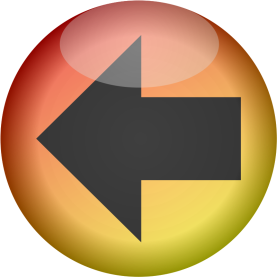 Вычисление
200
Найдите значение выражения
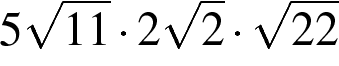 Ответ
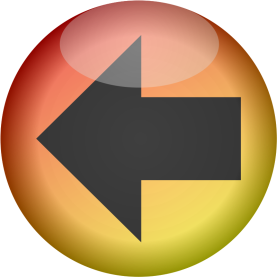 220
Вычисление
300
Найдите значение выражения
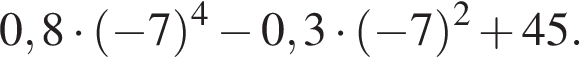 Ответ
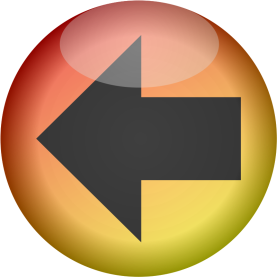 Вычисление
300
Найдите значение выражения
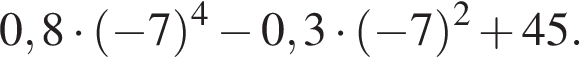 Ответ
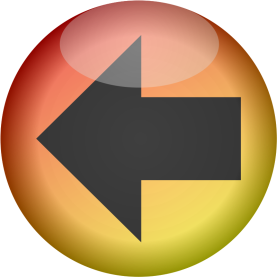 1951,1
Вычисление
400
Найдите значение выражения
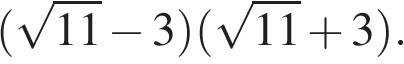 Ответ
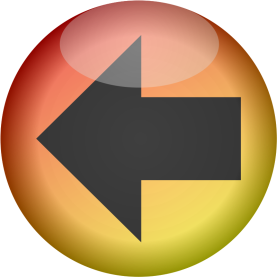 Вычисление
400
Найдите значение выражения
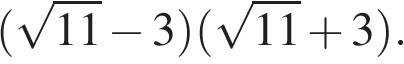 Ответ
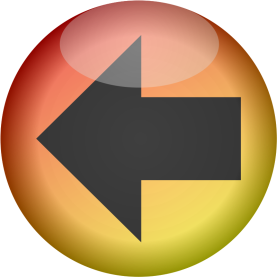 2
Вычисление
500
Вычислите :
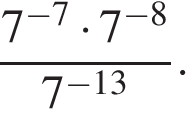 Ответ
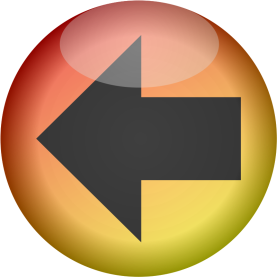 Вычисление
500
Вычислите :
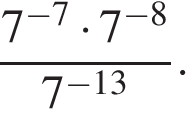 Ответ
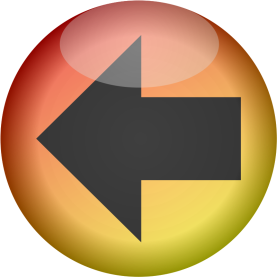 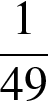 Уравнение, неравенства и их системы
100
Решите уравнение :
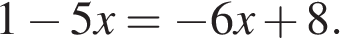 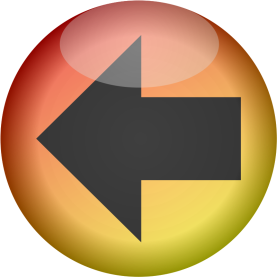 Ответ
Уравнение, неравенства и их системы
100
Решите уравнение :
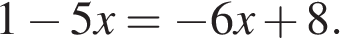 Ответ
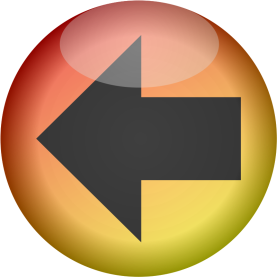 7
Уравнение, неравенства и их системы
200
Квадратный трёхчлен разложен на множители :        



Найдите
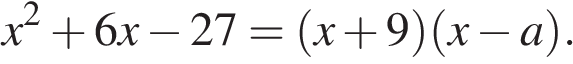 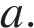 Ответ
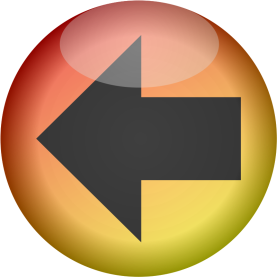 Уравнение, неравенства и их системы
200
Квадратный трёхчлен разложен на множители :



Найдите
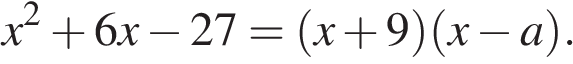 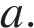 Ответ
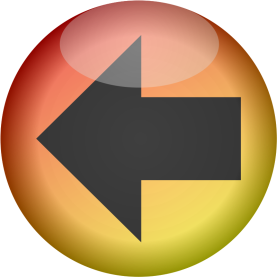 3
Уравнение, неравенства и их системы
300
Решите уравнение :
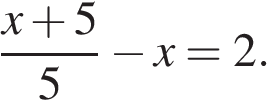 Ответ
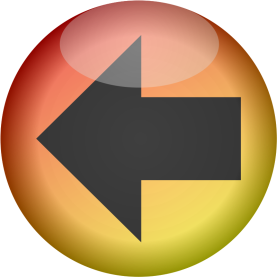 Уравнение, неравенства и их системы
300
Решите уравнение :
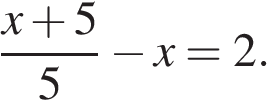 Ответ
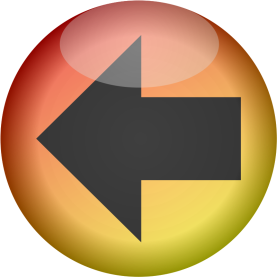 −1,25
Уравнение, неравенства и их системы
400
Решите систему уравнений :
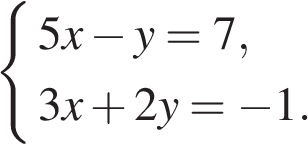 Ответ
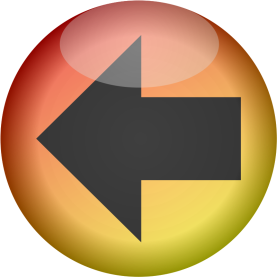 Уравнение, неравенства и их системы
400
Решите систему уравнений :
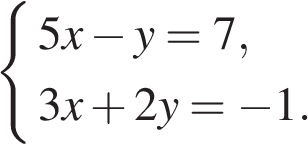 Ответ
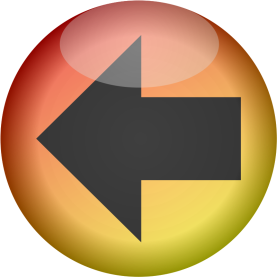 -1
Уравнение, неравенства и их системы
500
Найдите наибольшее значение      удовлетворяющее системе неравенств :
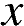 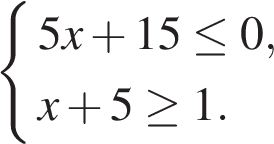 Ответ
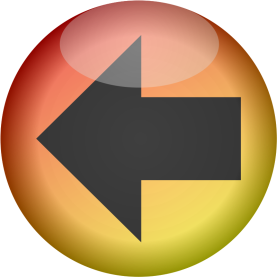 Уравнение, неравенства и их системы
500
Найдите наибольшее значение      удовлетворяющее системе неравенств :
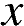 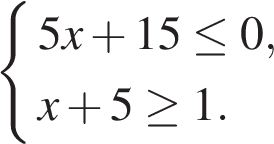 Ответ
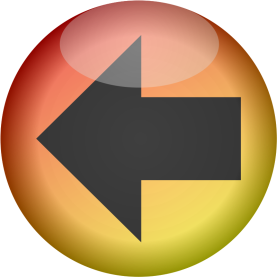 -3
Прогрессия
100
(an) – арифметическая прогрессия. 
a6 = 3, a9 = 18. 
Найдите разность этой прогрессии.
Ответ
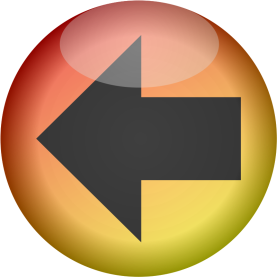 Прогрессия
100
(an) – арифметическая прогрессия. 
a6 = 3, a9 = 18. 
Найдите разность этой прогрессии.
Ответ
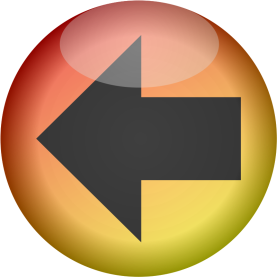 5
Прогрессия
200
Выписано несколько последовательных членов геометрической прогрессии:
…; 1; x; 9; -27; …
Найдите член прогрессии, обозначенный буквой x.
Ответ
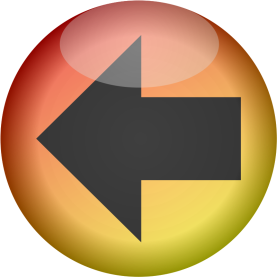 Прогрессия
200
Выписано несколько последовательных членов геометрической прогрессии:
…; 1; x; 9; -27; …
Найдите член прогрессии, обозначенный буквой x.
Ответ
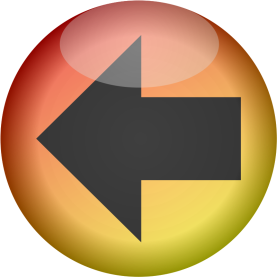 -3
Прогрессия
300
Выписано несколько последовательных членов арифметической прогрессии:
-58; -44; -30; …
Найдите первый положительный член этой прогрессии.
Ответ
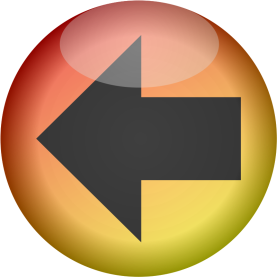 Прогрессия
300
Выписано несколько последовательных членов арифметической прогрессии:
-58; -44; -30; …
Найдите первый положительный член этой прогрессии.
Ответ
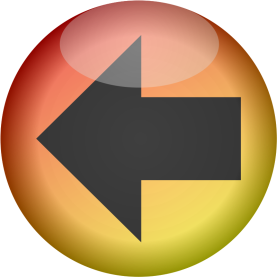 12
Прогрессия
400
Дана арифметическая прогрессия:
-4; -1; 2; …
Найдите сумму первых пяти её членов.
Ответ
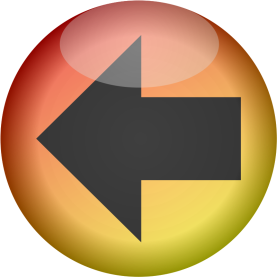 Прогрессия
400
Дана арифметическая прогрессия:
-4; -1; 2; …
Найдите сумму первых пяти её членов.
Ответ
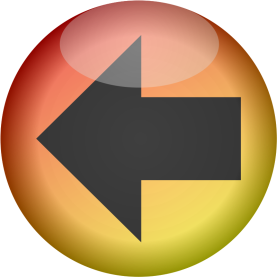 10
Прогрессия
500
Дана геометрическая прогрессия:

, 1,  3, …

Найдите произведение первых пяти её членов.
Ответ
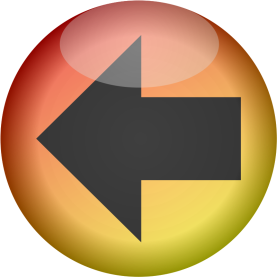 Прогрессия
500
Дана геометрическая прогрессия:

, 1,  3, …

Найдите произведение первых пяти её членов.
Ответ
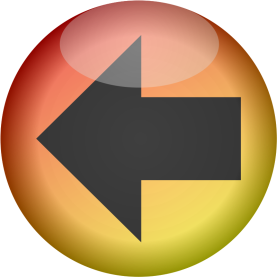 243
Геометрия
100
На сторонах угла          и на его биссектрисе отложены равные отрезки             и      . Величина угла           равна 160. Определите величину угла        .
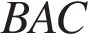 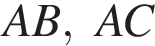 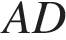 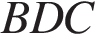 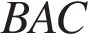 Ответ
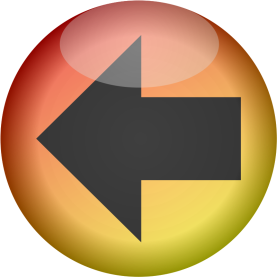 Геометрия
100
На сторонах угла          и на его биссектрисе отложены равные отрезки             и      . Величина угла           равна 160. Определите величину угла
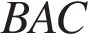 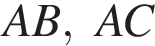 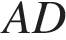 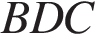 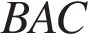 Ответ
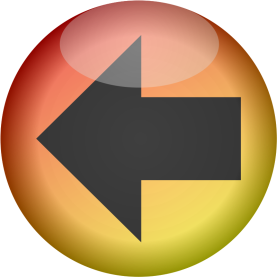 40
Геометрия
200
Точка H является основанием высоты BH, проведённой из вершины прямого угла B прямоугольного треугольника ABC. Окружность с диаметром BH пересекает стороны AB и CB в точках P и K соответственно. Найдите PK, если BH = 16.
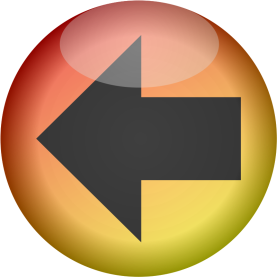 Ответ
Геометрия
200
Точка H является основанием высоты BH, проведённой из вершины прямого угла B прямоугольного треугольника ABC. Окружность с диаметром BH пересекает стороны AB и CB в точках P и K соответственно. Найдите PK, если BH = 16
Ответ
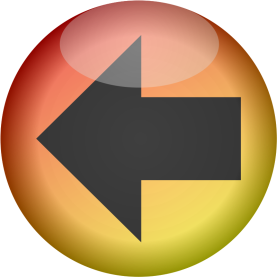 16
Геометрия
300
Отрезки АВ и CD являются хордами окружности. Найдите длину хорды CD, если АВ = 24, а расстояние от центра окружности до хорд АВ и CD равны соответственно 16 и 12.
Ответ
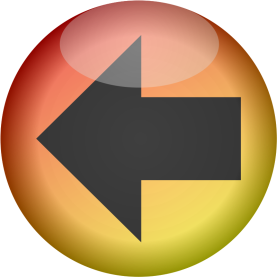 Геометрия
300
Отрезки АВ и CD являются хордами окружности. Найдите длину хорды CD, если АВ = 24, а расстояние от центра окружности до хорд АВ и CD равны соответственно 16 и 12
Ответ
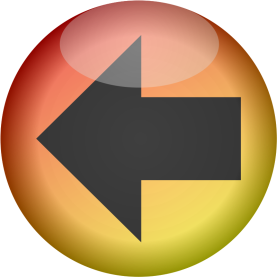 32
Геометрия
400
Величина центрального угла AOD равна 110°. Найдите величину вписанного угла ACB. Ответ дайте в градусах
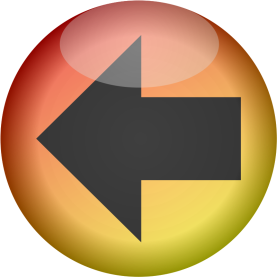 Ответ
Геометрия
400
Величина центрального угла AOD равна 110°. Найдите величину вписанного угла ACB. Ответ дайте в градусах.
Ответ
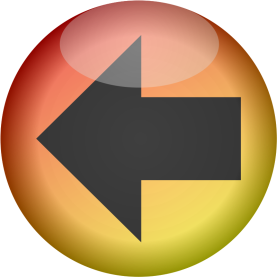 35
Геометрия
500
Основание AC равнобедренного треугольника ABC равно 12. Окружность радиуса 8 с центром вне этого треугольника касается продолжений боковых сторон треугольника и касается основания AC . Найдите радиус окружности, вписанной в треугольник ABC.
Ответ
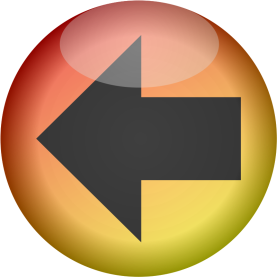 Геометрия
500
Основание AC равнобедренного треугольника ABC равно 12. Окружность радиуса 8 с цен­тром вне этого треугольника касается продолжений боковых сторон треугольника и касается основания AC . Найдите радиус окружности, вписанной в треугольник ABC.
Ответ
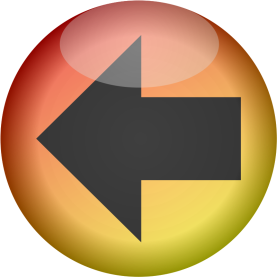 4,5
100
Реальная математика
Расстояние между городами А и В равно 490 км. Из города А в город В со скоростью 55 км/ч вы­ехал первый автомобиль, а через час после этого навстречу ему из города В выехал со скоростью 90 км/ч второй автомобиль. На каком расстоянии от города А автомобили встретятся?
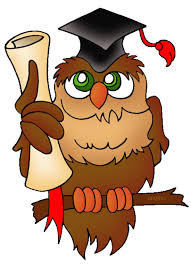 Ответ
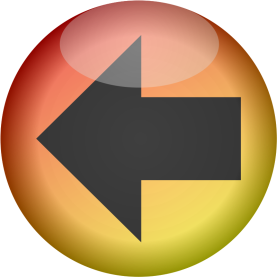 100
Реальная математика
Расстояние между городами А и В равно 490 км. Из города А в город В со скоростью 55 км/ч вы­ехал первый автомобиль, а через час после этого навстречу ему из города В выехал со скоростью 90 км/ч второй автомобиль. На каком расстоянии от города А автомобили встретятся
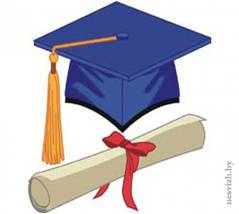 Ответ
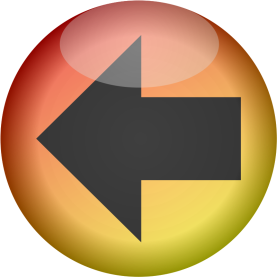 220
200
Реальная математика
Первая труба пропускает на 2 литра воды в минуту меньше, чем вторая. Сколько литров воды в минуту пропускает вторая труба, если резервуар объёмом 130 лит­ров она заполняет на 4 минуты быстрее, чем первая труба заполняет резервуар объёмом 136 литров?
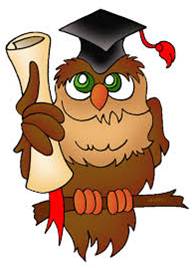 Ответ
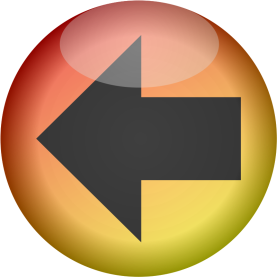 200
Реальная математика
Первая труба пропускает на 2 литра воды в минуту меньше, чем вторая. Сколько литров воды в минуту пропускает вторая труба, если резервуар объёмом 130 лит­ров она заполняет на 4 минуты быстрее, чем первая труба заполняет резервуар объёмом 136 литров?
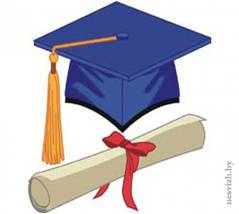 Ответ
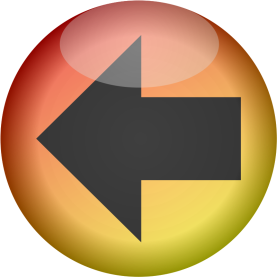 10
300
Реальная математика
Из пункта А в пункт В, расстояние между которыми 27 км, вышел турист. Через полчаса навстречу ему из пункта В вышел пешеход и встретил туриста в 12 км от А. Найдите скорость туриста, если известно, что она была на 2 км/ч меньше скорости пешехода.
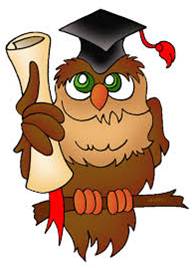 Ответ
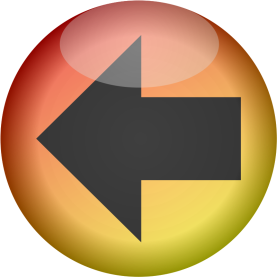 300
Реальная математика
Из пункта А в пункт В, расстояние между которыми 27 км, вышел турист. Через полчаса навстречу ему из пункта В вышел пешеход и встретил туриста в 12 км от А. Найдите скорость туриста, если известно, что она была на 2 км/ч меньше скорости пешехода
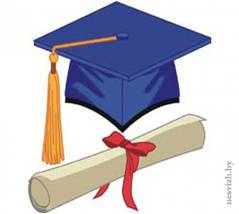 Ответ
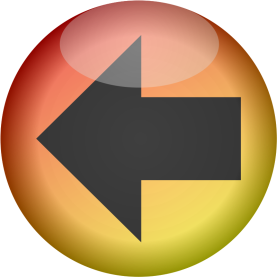 4
400
Реальная математика
Расстояние между города­ми А и В равно 750 км. Из города А в город В со скоростью 50 км/ч выехал первый автомобиль, а через три часа после этого навстречу ему из города В выехал со скоростью 70 км/ч второй автомобиль. На каком расстоянии от города А автомоби­ли встретятся?
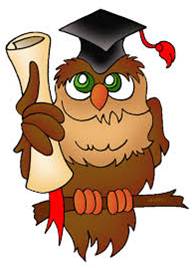 Ответ
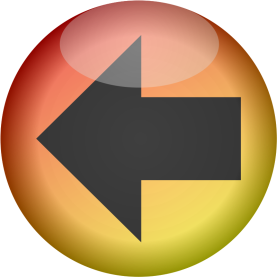 400
Реальная математика
Расстояние между города­ми А и В равно 750 км. Из города А в город В со скоростью 50 км/ч выехал первый автомобиль, а через три часа после этого навстречу ему из города В выехал со скоростью 70 км/ч второй автомобиль. На каком расстоянии от города А автомоби­ли встретятся
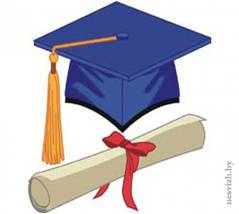 Ответ
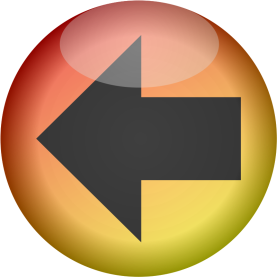 400
500
Реальная математика
Зная длину своего шага, человек может приближённо подсчитать пройденное им расстояние s по формуле s = nl, где n — число шагов, l — длина шага. Какое расстояние прошёл человек, если l = 50 см, n = 1100? Ответ выразите в километрах.
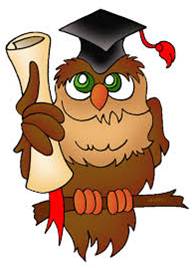 Ответ
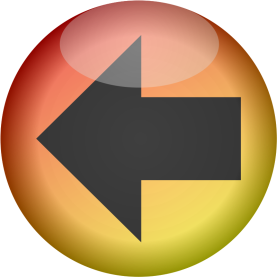 500
Реальная математика
Зная длину своего шага, человек может приближённо подсчитать пройденное им расстояние s по формуле s = nl, где n — число шагов, l — длина шага. Какое расстояние прошёл человек, если l = 50 см, n = 1100? Ответ выразите в километрах
Ответ
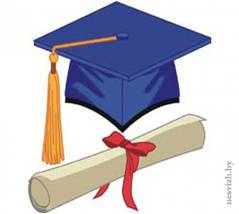 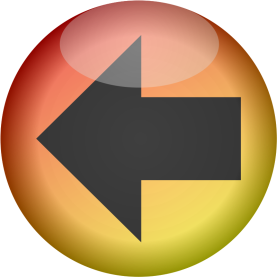 0,55
Список источников
https://vpr.sdamgia.ru/ сайт «Решу ОГЭ»
https://fipi.ru/oge/otkrytyy-bank-zadaniy-oge сайт «Фипи»